Safety Briefing
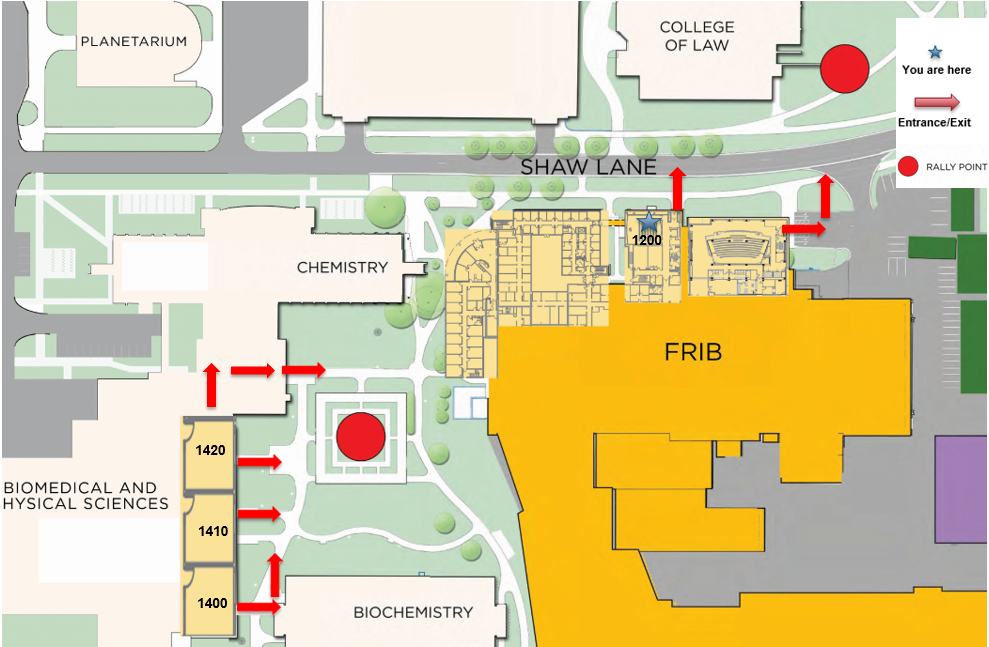 FRIB 400 MeV/u Workshop August 2018
, Slide 1
Introduction: 400 MeV/u upgrade for FRIB
Brad Sherrill
Outline
Welcome
Upgrade of FRIB to > 400 MeV/u
Advantages
Next steps
FRIB 400 MeV/u Workshop August 2018
, Slide 3
FRIB Project is 85% Complete
Civil construction done in 2017
October 2017: First ion beams accelerated by RFQ, argon 40Ar9+ and krypton 86Kr17+
December 2017: Cryoplant operational
July 2018: Beam accelerated to 2 MeV/u in first three cryomodules
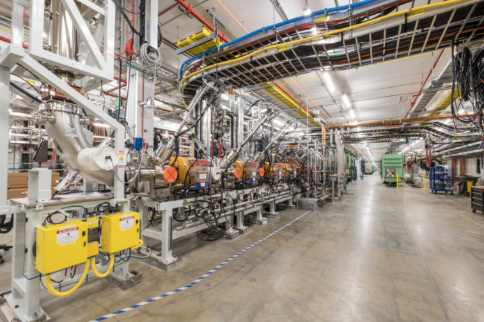 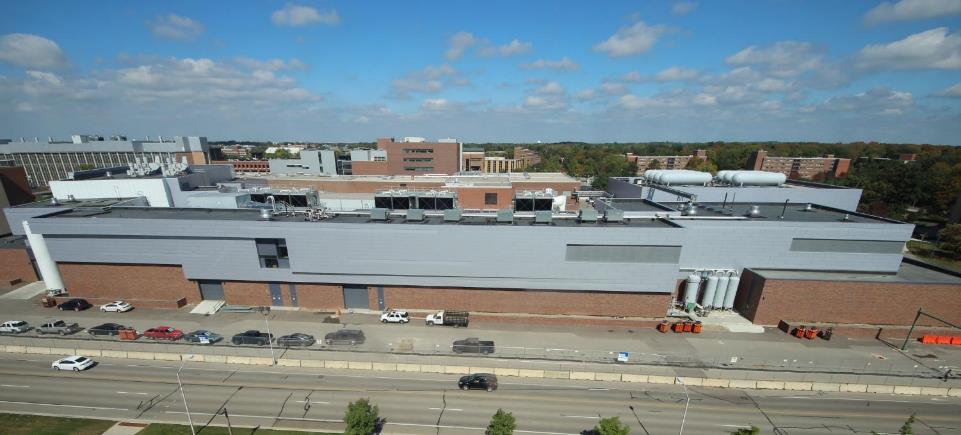 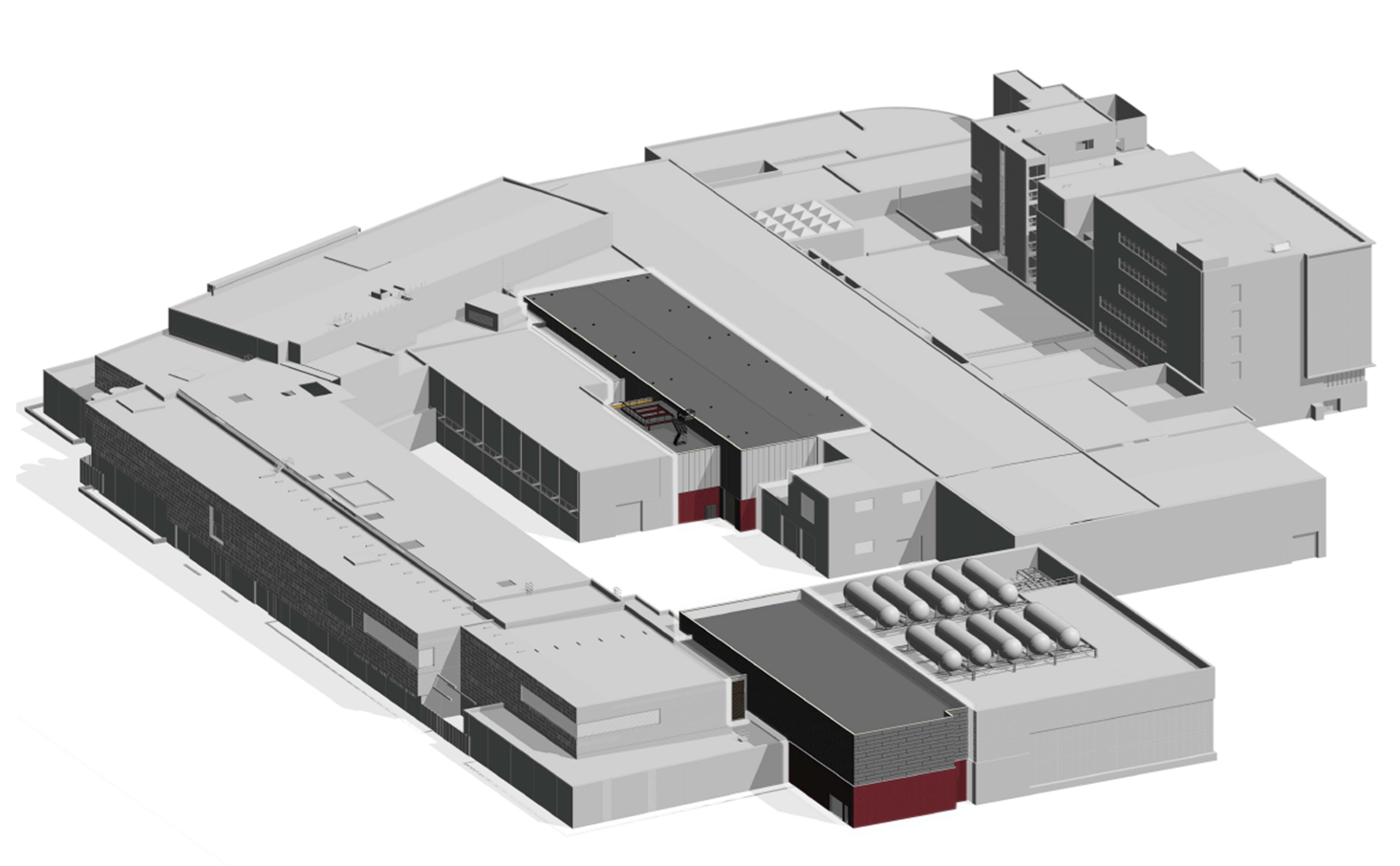 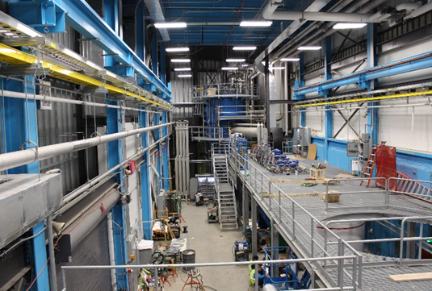 FRIB 400 MeV/u Workshop August 2018
, Slide 4
FRIB Opportunity for Upgrade to 400 MeV/u
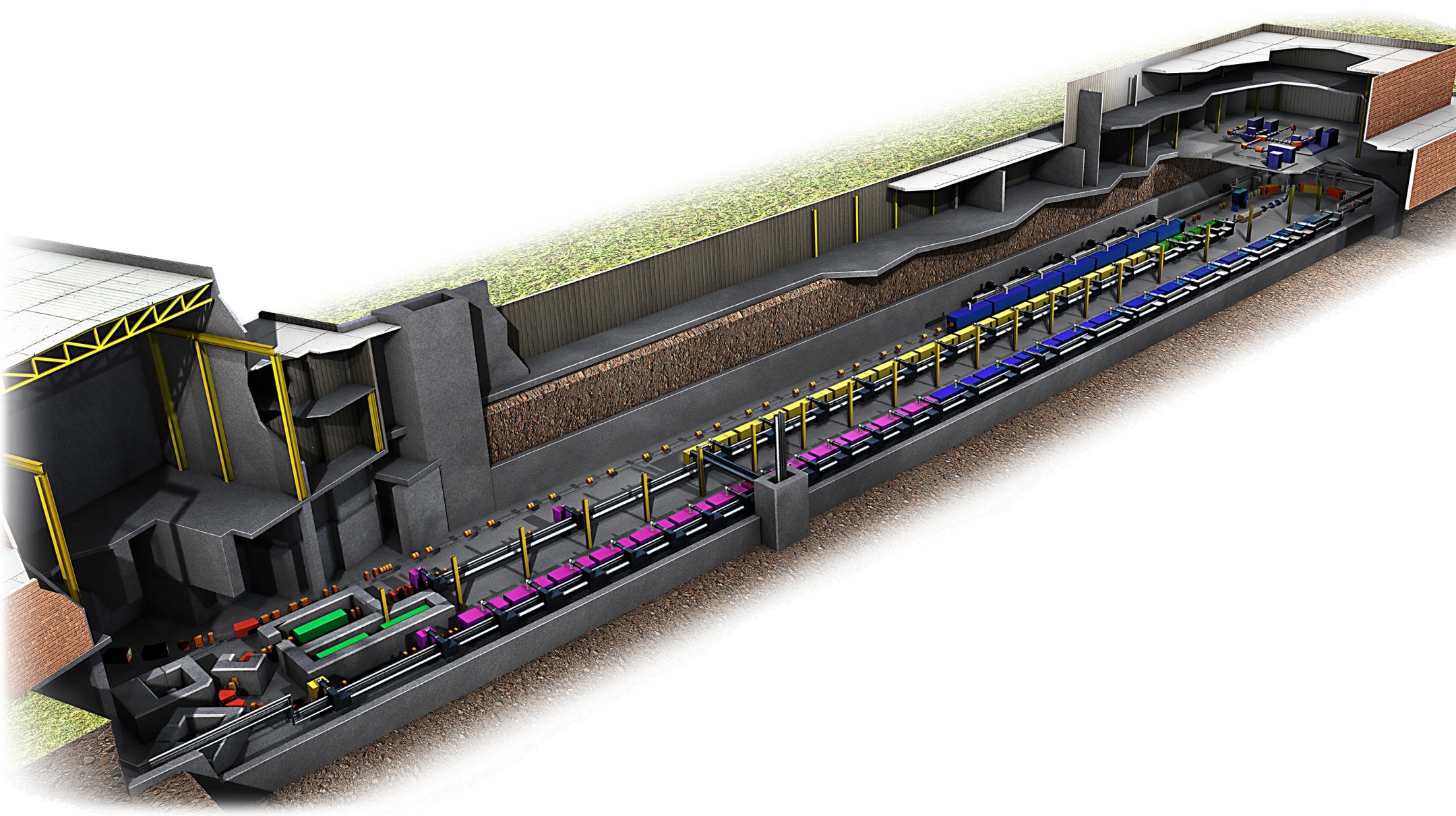 Space available for upgrade
FRIB design allows the opportunity to operate at higher energy
11 cryomodules with total 55 superconducting elliptical cavities operating at 644 MHz will provide 400 MeV/u uranium
Team exists to deliver the needed cryomodules
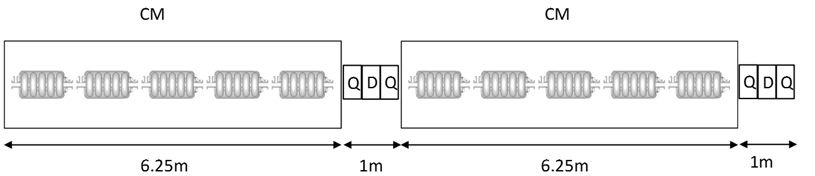 P. Ostroumov et al.
FRIB 400 MeV/u Workshop August 2018
, Slide 5
Prototype Cryomodule Under Design (~60%)
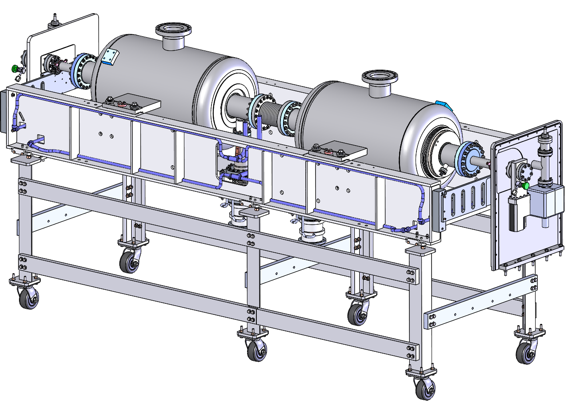 The cryomodule is modified from HWR matching cryomodule
2 elliptical cavities instead of 4 HWRs
Design and fabrication of components is proceeding
Testing of the first cavity is planned this year
Clean room assembly
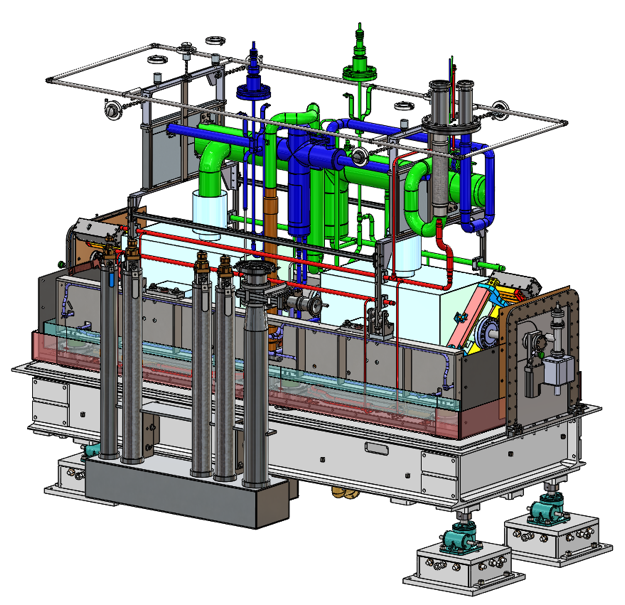 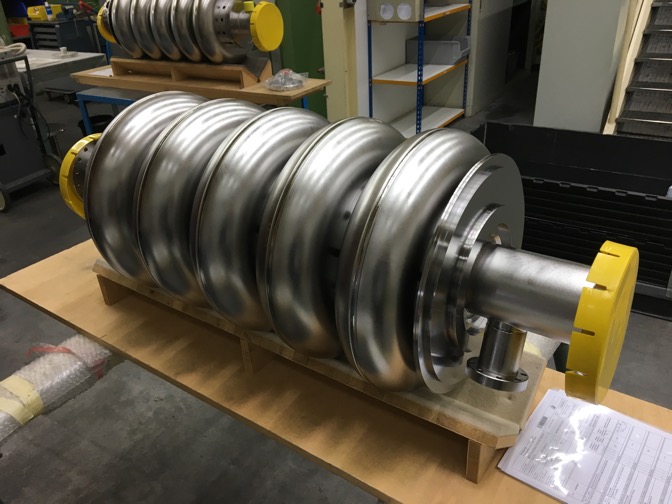 P. Ostroumov et al.
FRIB 400 MeV/u Workshop August 2018
, Slide 6
FRIB-Upgrade Beam Energy
Higher primary beam energy means fragment energy of typically 350-400 MeV/u.
FRIB 400 MeV/u Workshop August 2018
, Slide 7
More than 2x Increase in Rare Isotope Beam Rates from the Upgrade for Most Isotopes
O. Tarasov
Ratios are estimates
2x additional luminosity from thicker secondary targets
Beam dump is easier
Does not include limitations of the production target
One atom/week limit
FRIB 400 MeV/u Workshop August 2018
, Slide 8
Example: Production of 68Ca from 82Se Primary Beam
FRIB 400 MeV/u Workshop August 2018
, Slide 9
400 MeV/u at FRIB Science Themes
Scientific rationale for an upgrade of the FRIB energy:
Extends the reach of FRIB along the drip lines. Extremely neutron- or proton-rich nuclei provide sensitive tests of nuclear models. Nuclei with skins of 0.7 fm can be produced
Will improve the constraints on r-process models given by elemental abundance data from stellar observations; access to more neutron rich nuclei important given NS merger results
Laboratory study of the neutron-matter equation of state at near 2ρ0 and 10x higher pion cross sections; made timely due to observation of gravitational waves from NS mergers
Significant advantages for nuclear reactions; mapping of nucleon wave functions, excitation of particular channels, …
Experiments along the drip line can be completed in one day instead of 7 days
Following talks will discuss these points in detail
FRIB 400 MeV/u Workshop August 2018
, Slide 10
Status and Next Steps
400 MeV/u cryomodule is under development and proceeding well (Ostroumov); the team is in place to deliver the upgrade in a cost-effective manner. Timely to consider the upgrade.
The 400 MeV/u upgrade was presented to FRIB SAC; closeout comments were positive
This dedicated workshop on August 9th at the Low Energy Community Meeting
Discussion at the close of the workshop
Thoughts and consensus to move forward
Recommendation from the full LECM to explore the opportunity
Community white paper on the science opportunities by end of the year 
Please send your input to Alexandra Gade or Brad Sherrill
FRIB 400 MeV/u Workshop August 2018
, Slide 11
Summary
Upgrade of FRIB to > 400 MeV/u
Advantages – higher energy, higher yields for most isotopes
Next steps – Community white paper on the opportunity
FRIB 400 MeV/u Workshop August 2018
, Slide 12
Backup
FRIB 400 MeV/u Workshop August 2018
, Slide 13
Main Cavity/Cryomodule Parameters
FRIB 400 MeV/u Workshop August 2018
, Slide 14
Beam Energies and Cryogenics Heat Load Estimate
*Distribution losses are not included
FRIB 400 MeV/u Workshop August 2018
, Slide 15